PROPOSAL: Instrument Electrical integration
Clara Lopez 
Senior engineer- Integration engineer
European Spallation Source ERIC
Date
NSS - Technical Projects Group High Level Scope of Work
Electrical Integration
NSS Electrical Integration
NSS - Technical Projects Group
Load list
Cable list
Cable containments 
E3D
Cabinet location
Grounding
Finalise NSS Grounding/Earthing Strategy
Agree NSS Grounding/Earthing Zones
Finalise Grounding/Earthing Documentation
NSS Instrument Mains Power Design. E buildings
NSS Instrument Mains Power Design. D buildings
NSS Instrument Mains Power Design. Bunker areas
Electrical Design 
in E-Plan
NSS Instrument Mains Power Containment Aveva 3d.
NSS Instrument Mains Power Installation and commissioning.
NSS Instrument Mains Power design Eplan
Rack distribution
P&ID
Power needs
(lights, cave, 
crane,  hutch, 
HVAC, etc)
Electrical installation
needs in bunker
Cross Division
NSS Instrument Mains Power Documentation.
EIS
Drawing standardisation
HW standardisation
CF
Fire systems
Security systems
HVAC
ESH & Q
Electrical Safety
CE Marking
2
Electrical engineering on Instruments projects
Organisational structure & Interfaces (Electrical design phase),
Electrical contact in TG
Technical Groups
Load list
Cable list
Cable containments 
E3D
Cabinet location
Grounding
Instrument team
Contact person/ Instrument
Lead  Instrument Engineer
Lead  Instrument Engineer
Support
Grounding Zones
Motion Control 
Design
Motion Control 
Design
MCA
Thomas Gahl
Motion Control 
Design
NSS Electrical 
Engineer
Support
Electrical Design 
in E-Plan
Chopper Control 
Design
Chopper Control 
Design
Chopper Control 
Design
CHOPPERS
Markus Olsson
Support
Detector control
Design
Detector Control 
Design
Detector Control 
Design
DETECTORS
TBD- Richard Hall-Wilton
Integrated strategy for electrical design package
Support
Sample environment
Control Design
Sample environment
Control Design
SAMPLE ENV.
Harald Schneider
Sample environment
Control Design
ELECTRICAL INTEGRATION
E-Plan
Package
Vacuum group
Vacuum group
VACUUM
Hilko Spoelstra
Load
Amount of cabinets
Cabling
Electrical Design 
E-plan
PSS
PSS
Morteza Mansouri
PSS
Rack distribution
P&ID
Power needs
(lights, cave, 
crane,  hutch, 
HVAC, etc)
Electrical installation
needs in bunker
Support
… etc.
… etc.
…etc.
NSS
3
INSTRUMENTS
Electrical engineering on Instruments projects
Organisational structure & Interfaces (Electrical design phase),
Instruments control racks
Detectors and 
Beam monitors
Instruments power distribution panels
Substation, Main Switch Gear
Components 
Motion Control
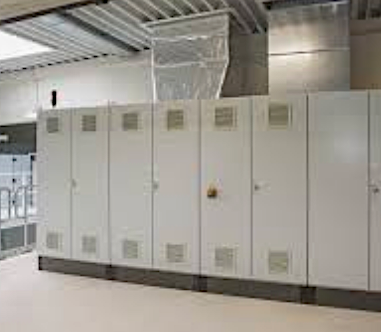 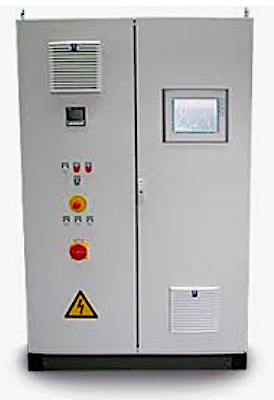 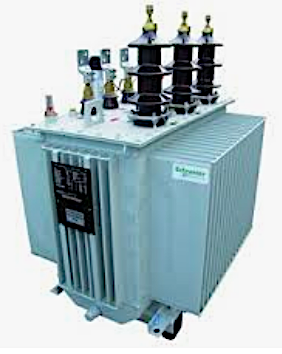 Chopper
 Assemblies
Vacuum 
Equipment
PSS
NSS
Instruments teams
CF
Electrical Design
Procurement
Installation
Commissioning
etc
Review process
4
Electrical engineering on Instruments projects
Organisational structure & Interfaces (Electrical design phase),
5